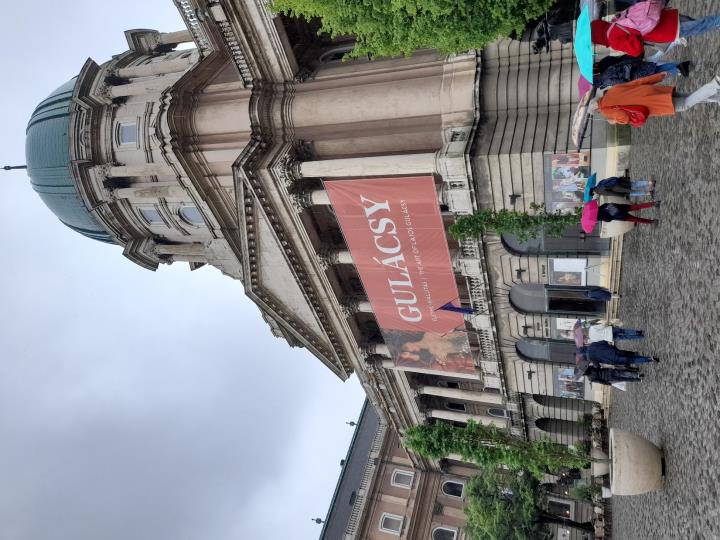 1
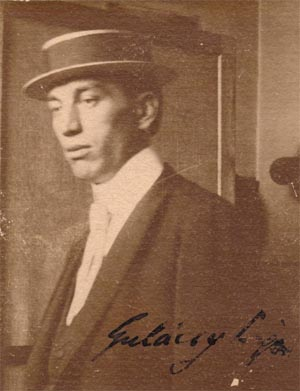 Gulácsy Lajos Kálmán(Budapest, 1882. október 12. - 1932. február 21.)
2
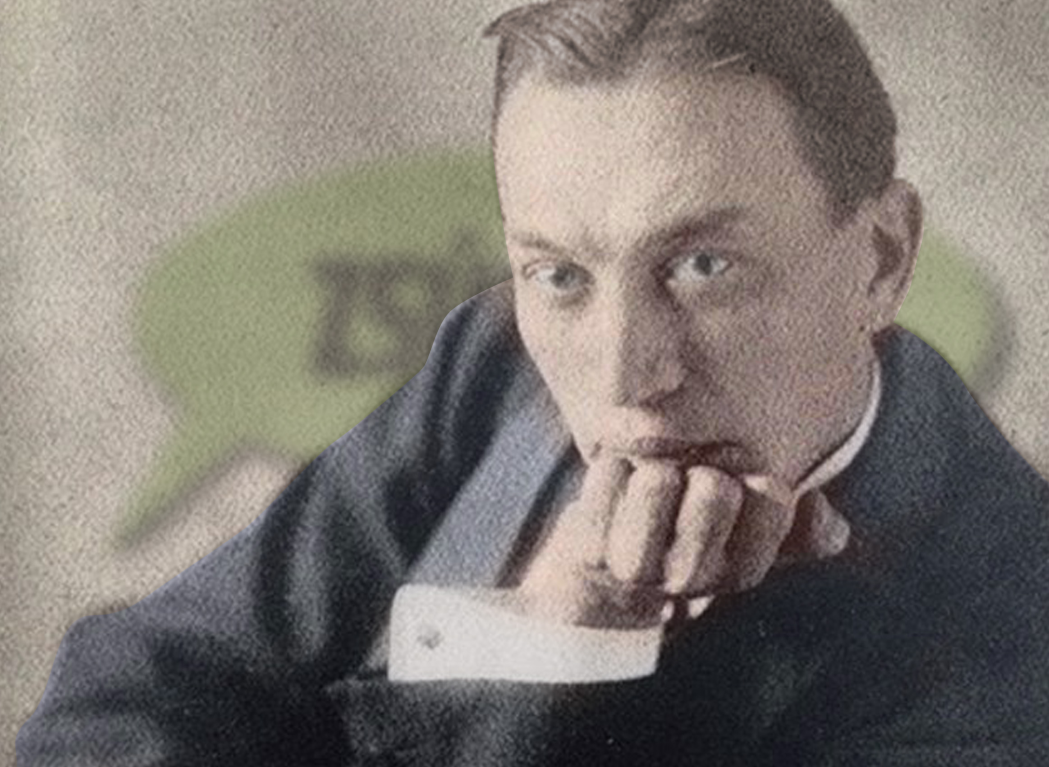 3
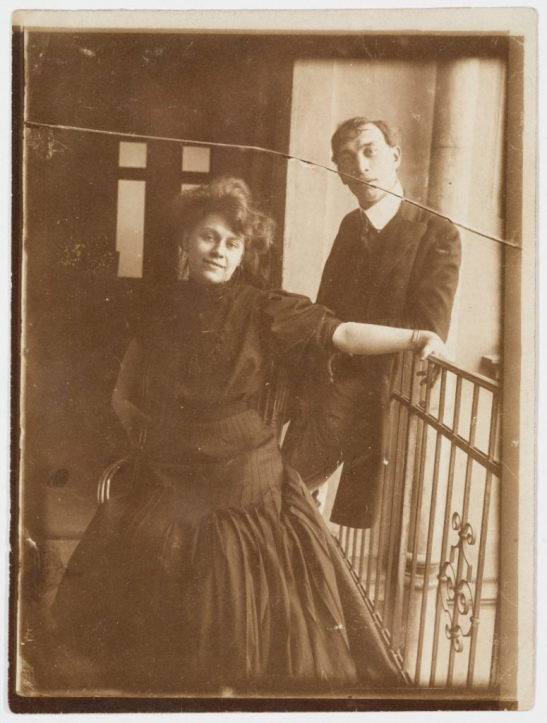 4
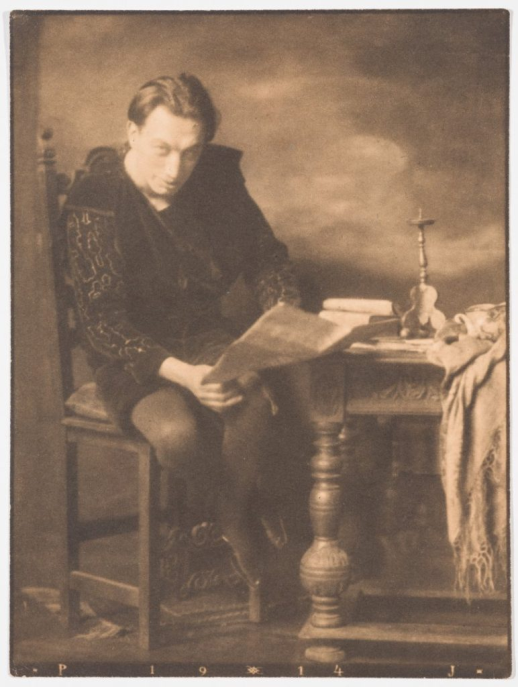 5
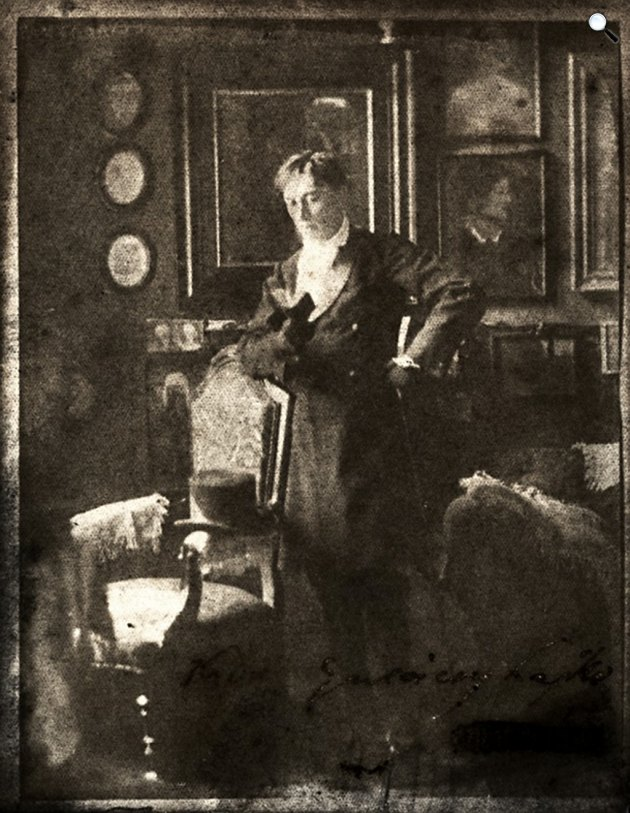 6
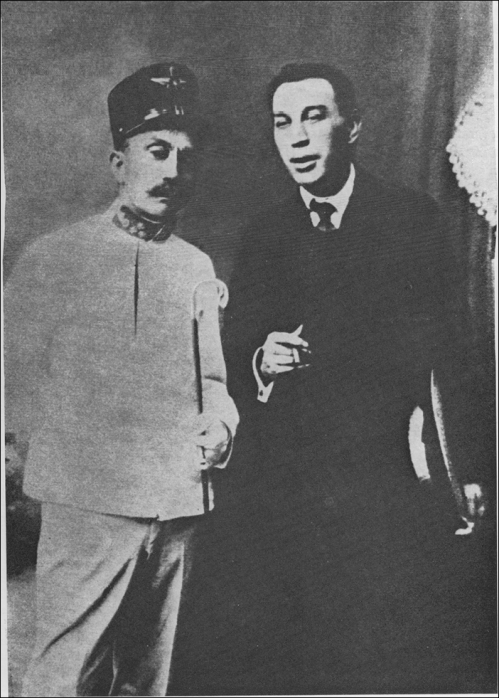 7
Bohóc szegfűvel 1910 körül
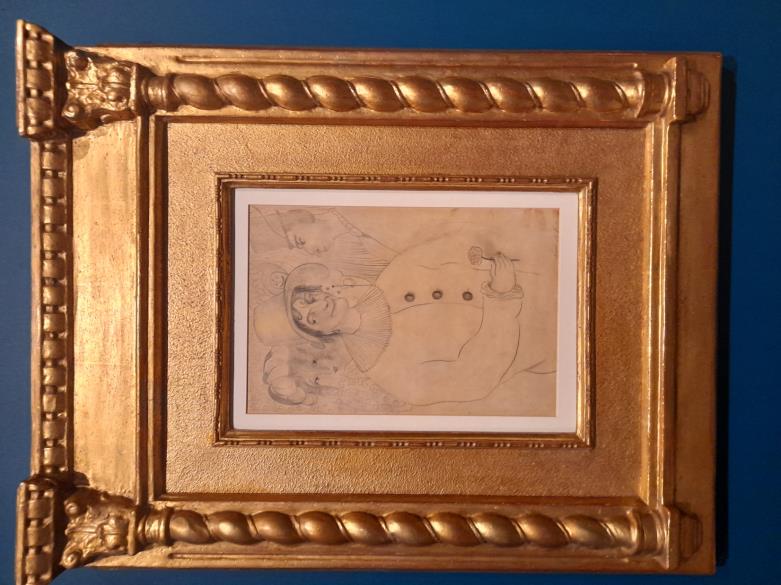 8
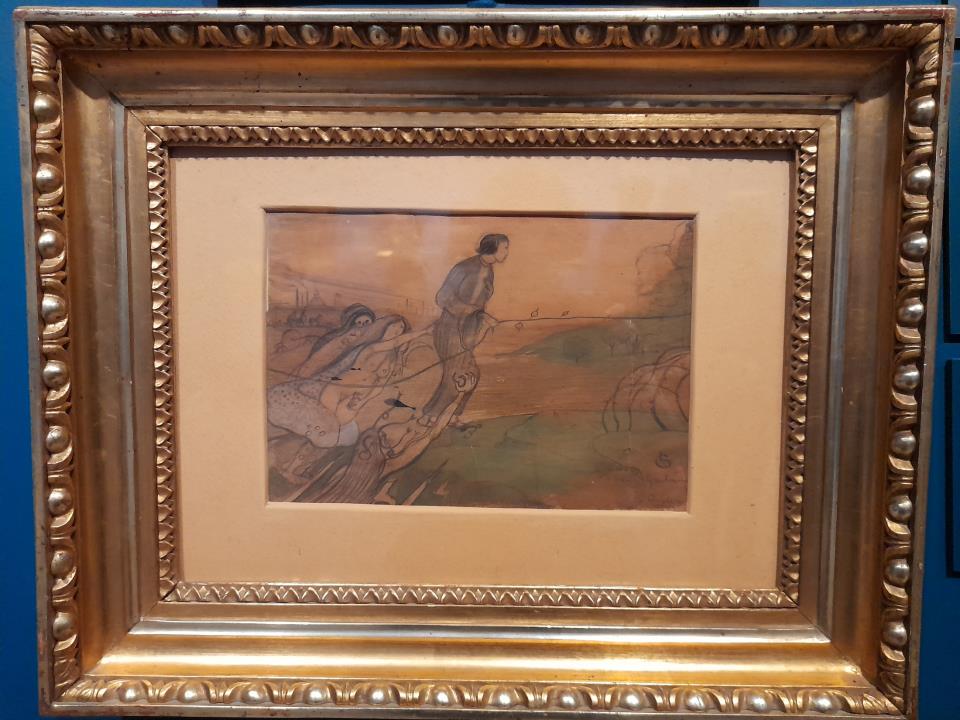 9
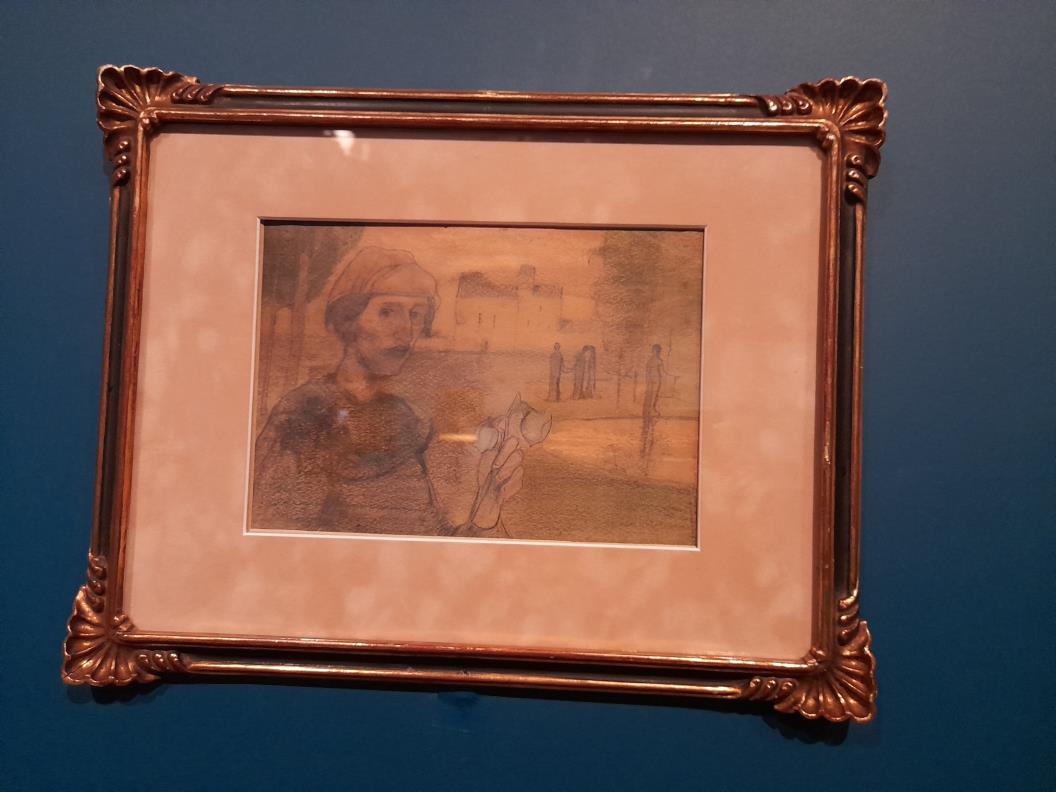 10
Gara Arnold festménye
Gulácsiról
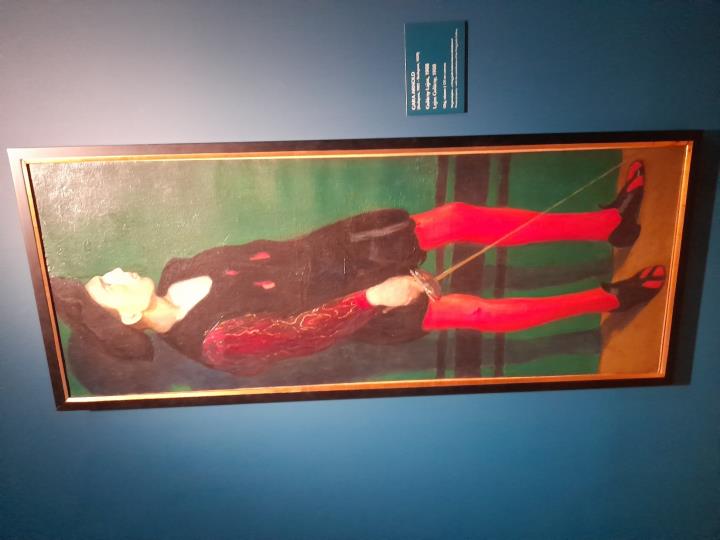 11
Márffi Ödön portréja
Gulácsyról
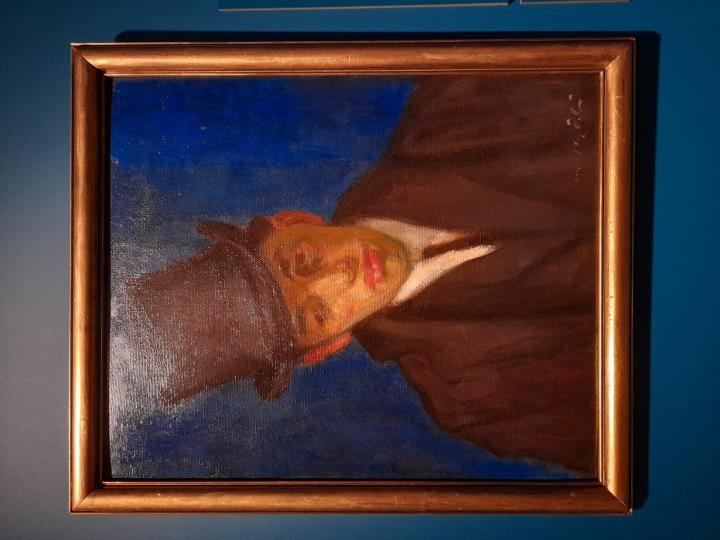 12
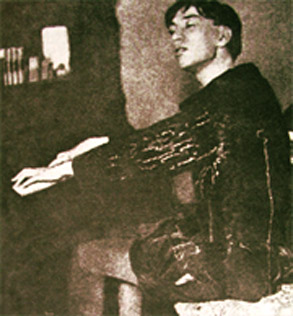 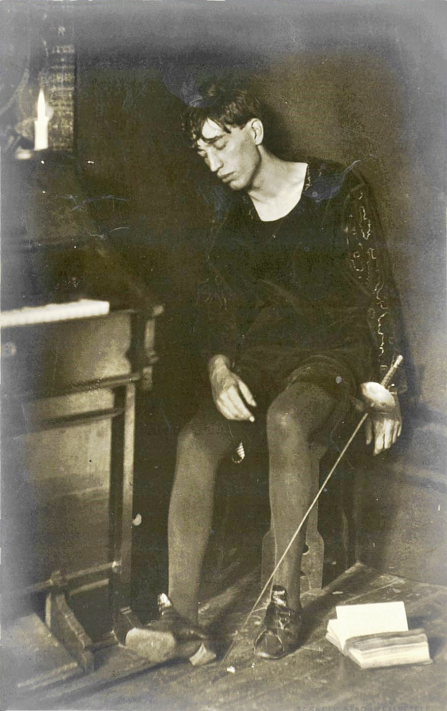 13
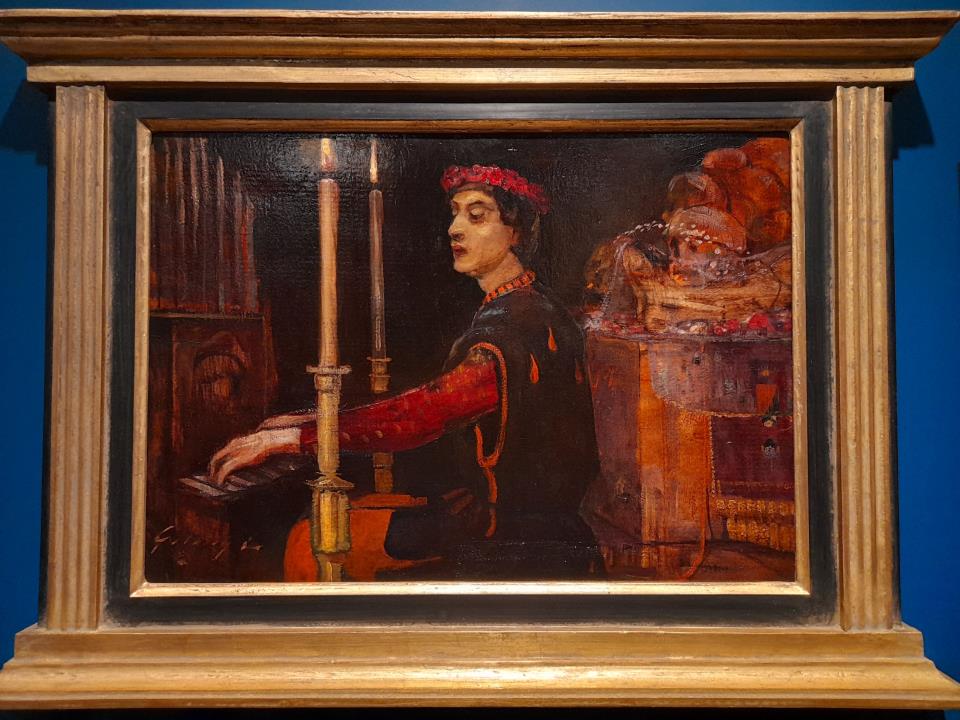 Az orgonnista ( önarckép)
14
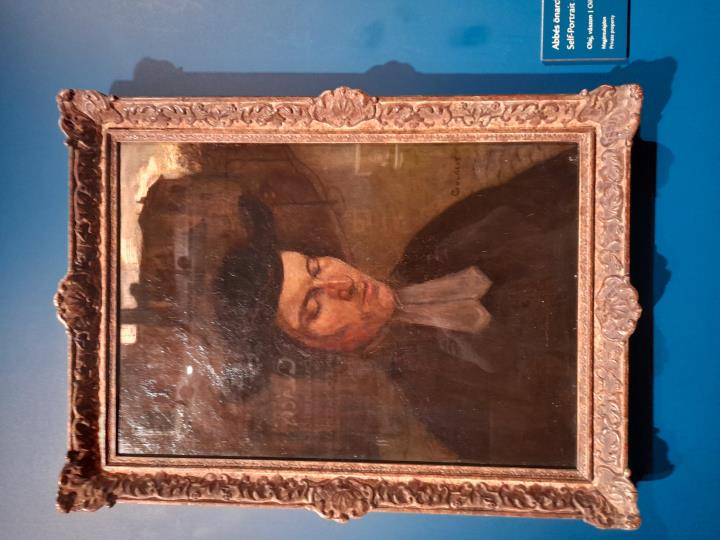 15
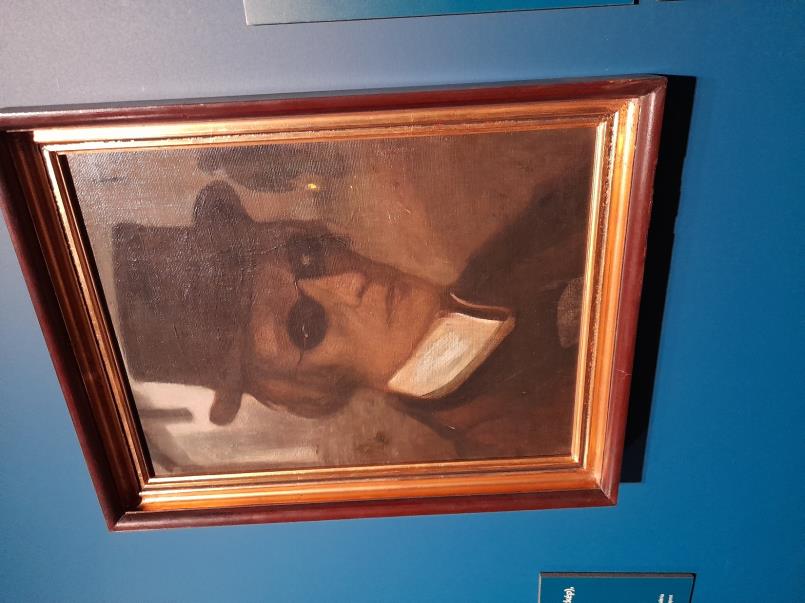 16
Reneszánsz kosztümös önarckép
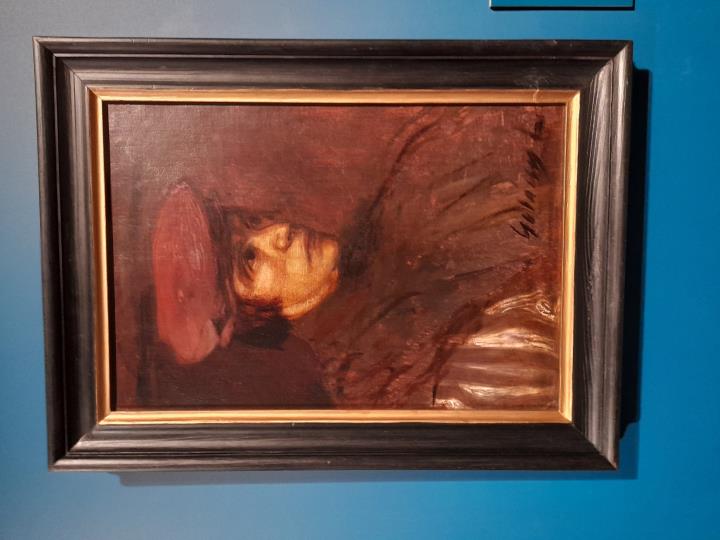 17
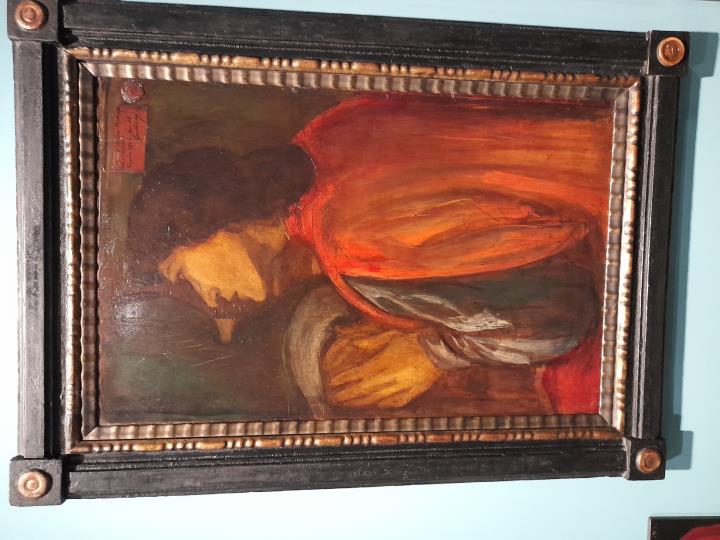 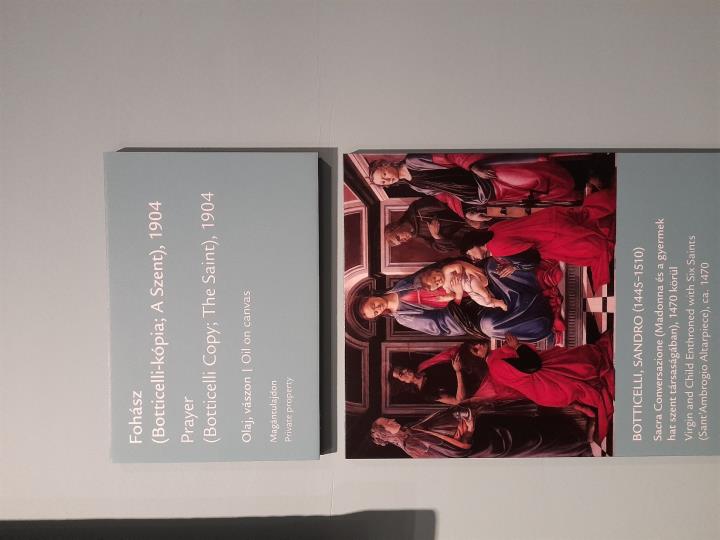 18
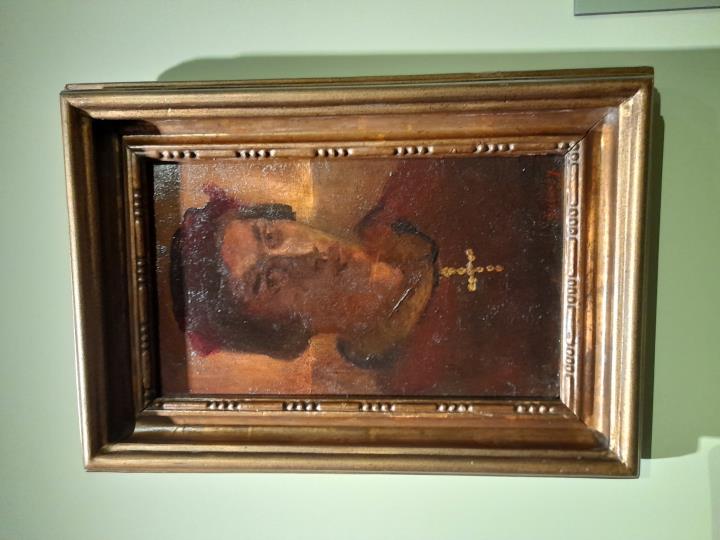 19
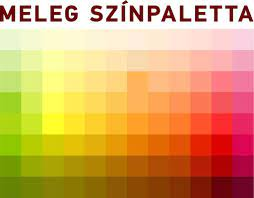 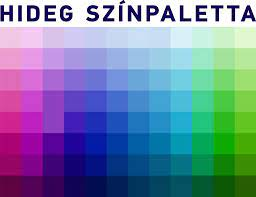 20
Don Juan Kertje
Paoló és Francescka
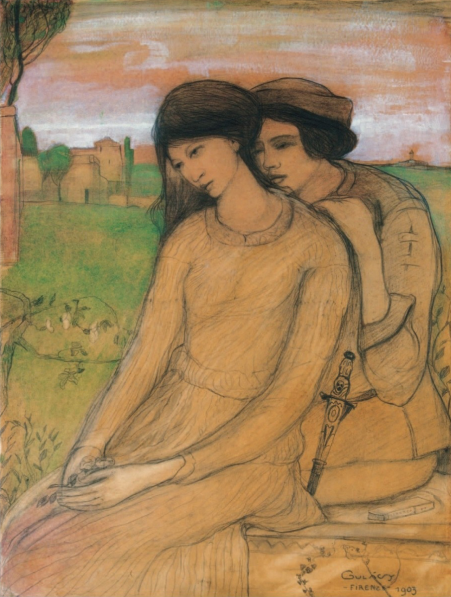 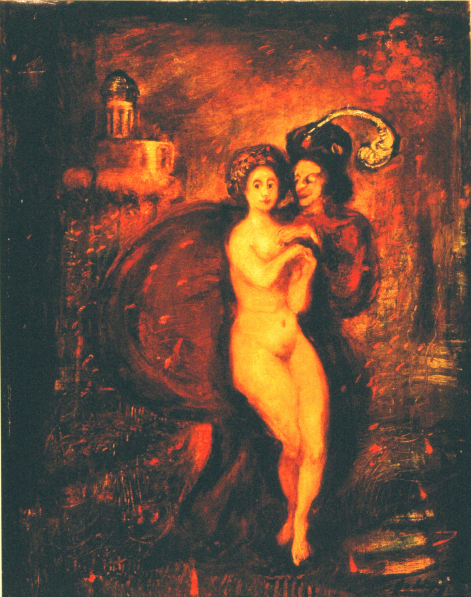 21
A varázsló kertjében
Extázis
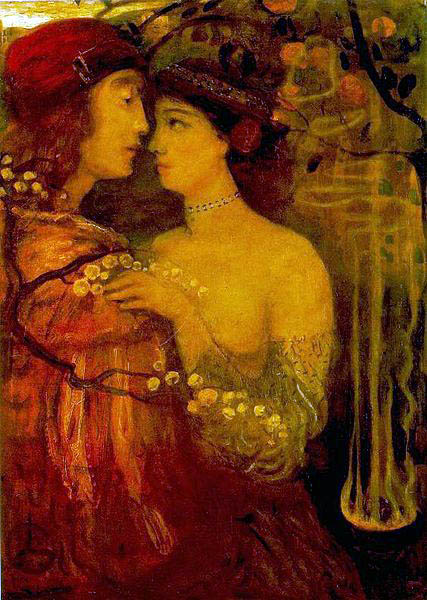 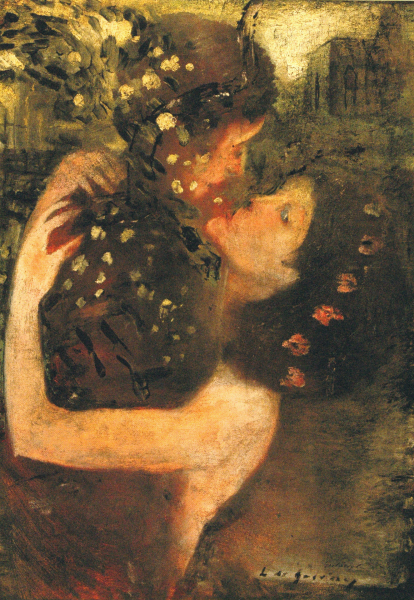 22
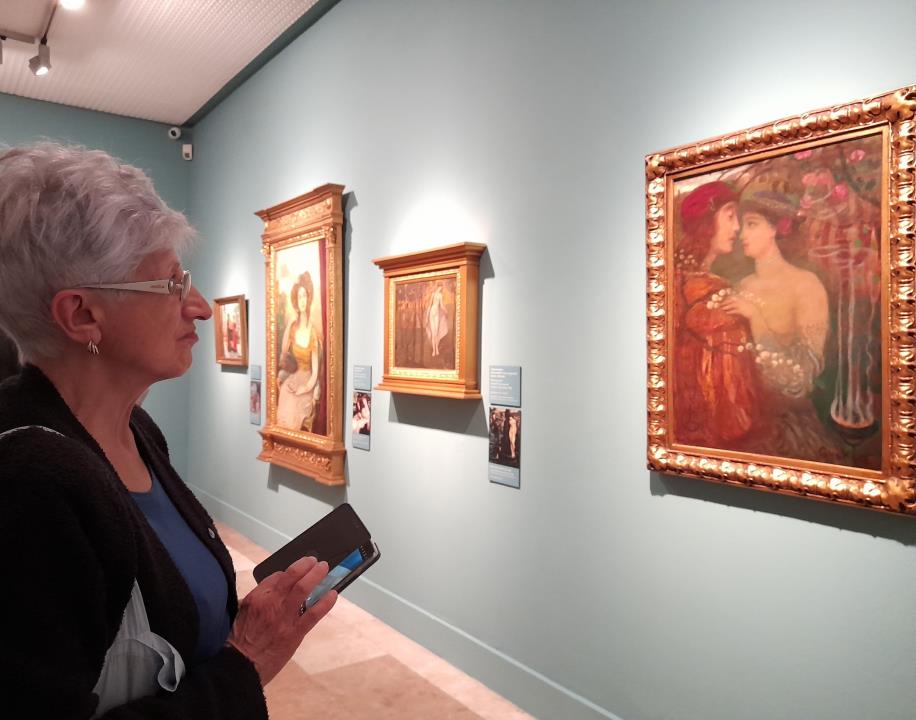 23
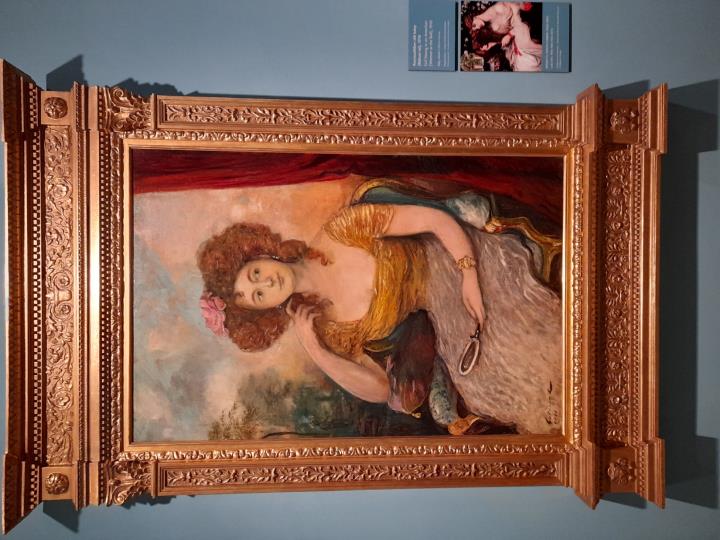 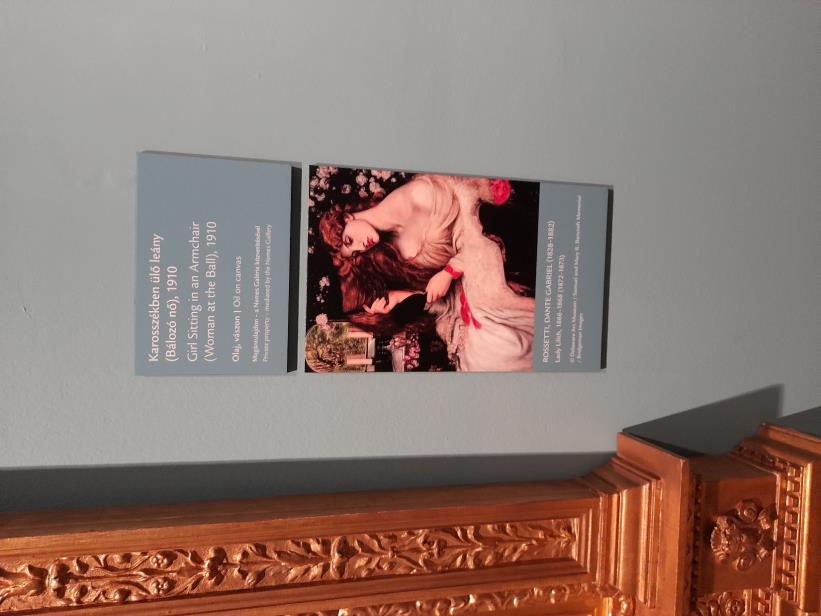 24
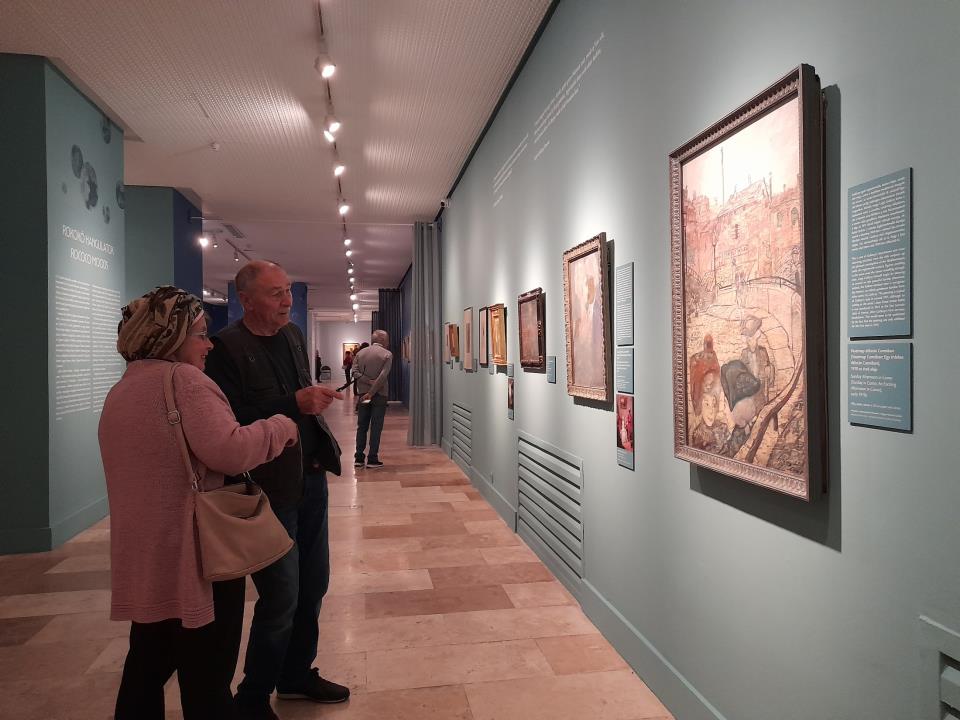 25
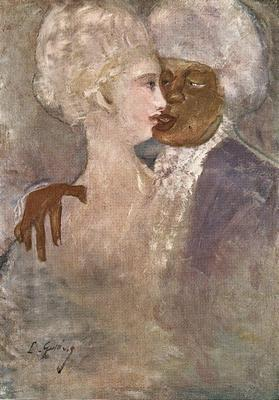 Mulattférfi szoborszerű fehér nővel
26
Nő rózsával
Dal a rózsatőről
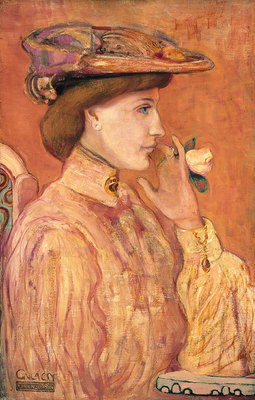 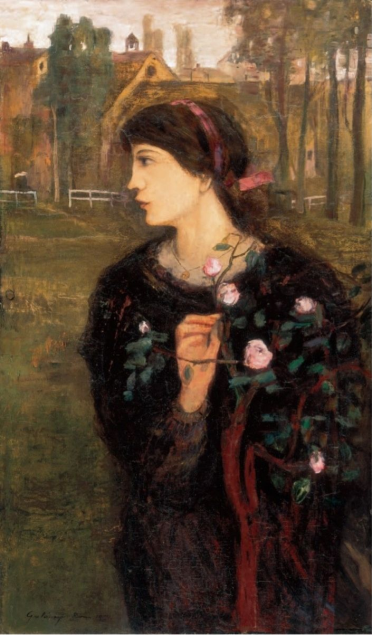 27
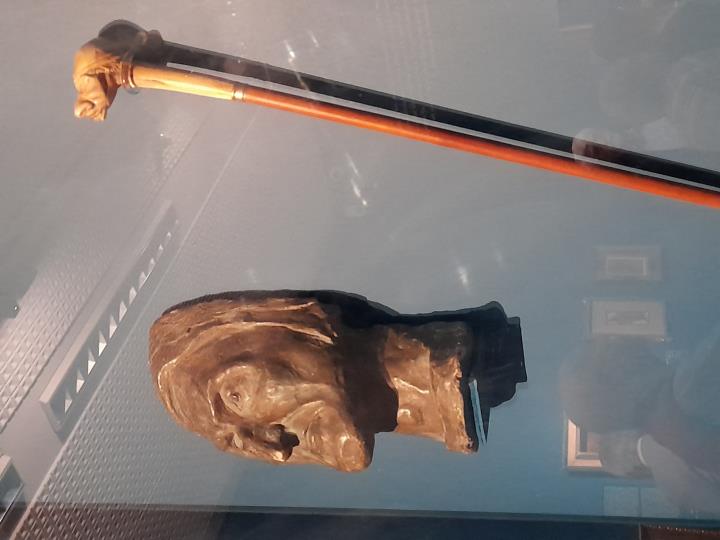 28
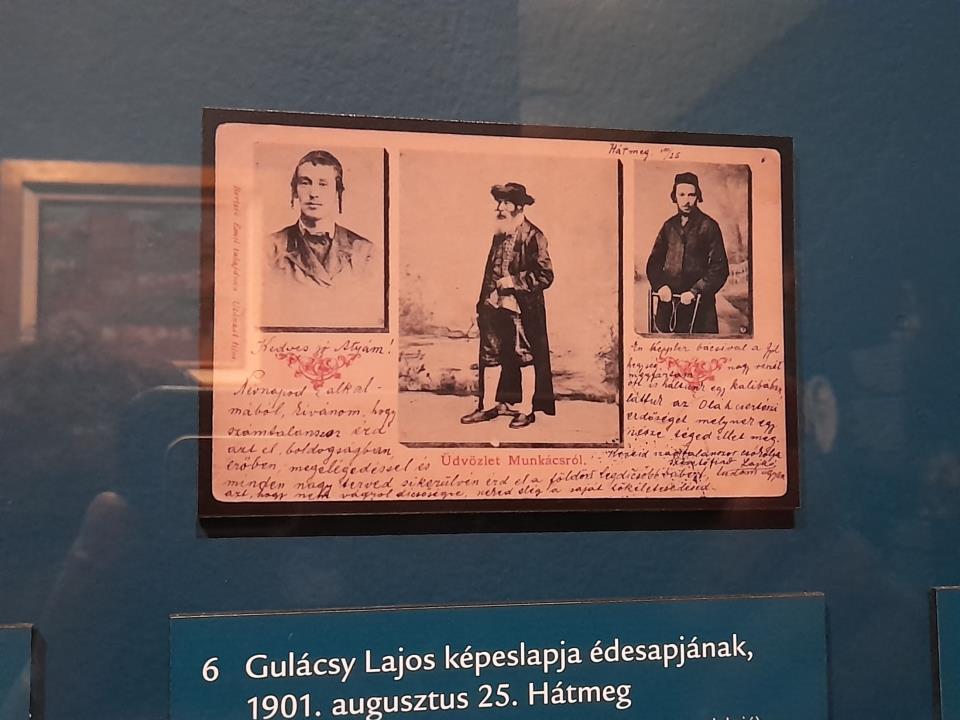 29
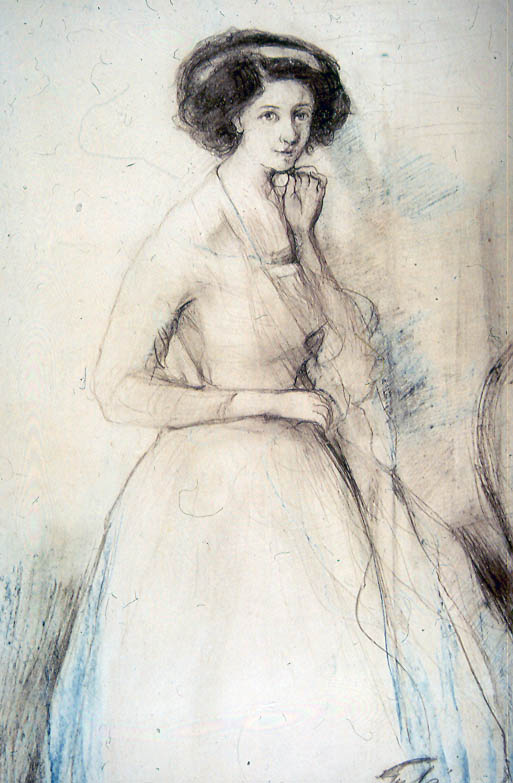 30
Szőke nő fehér ruhában, lugasban
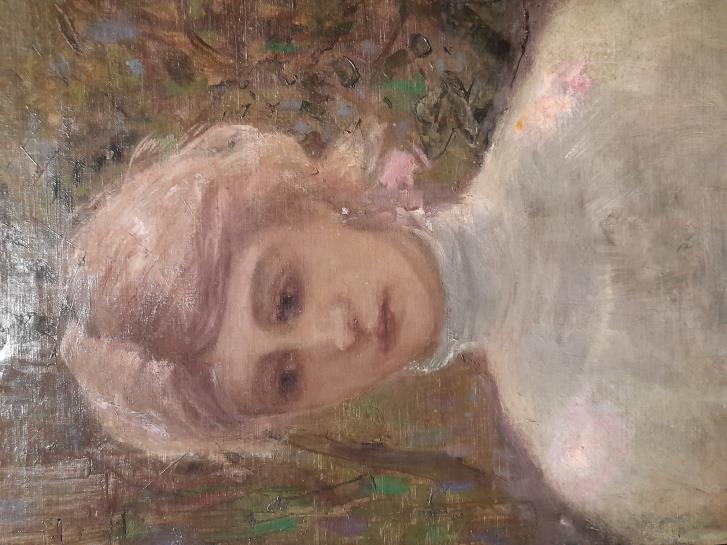 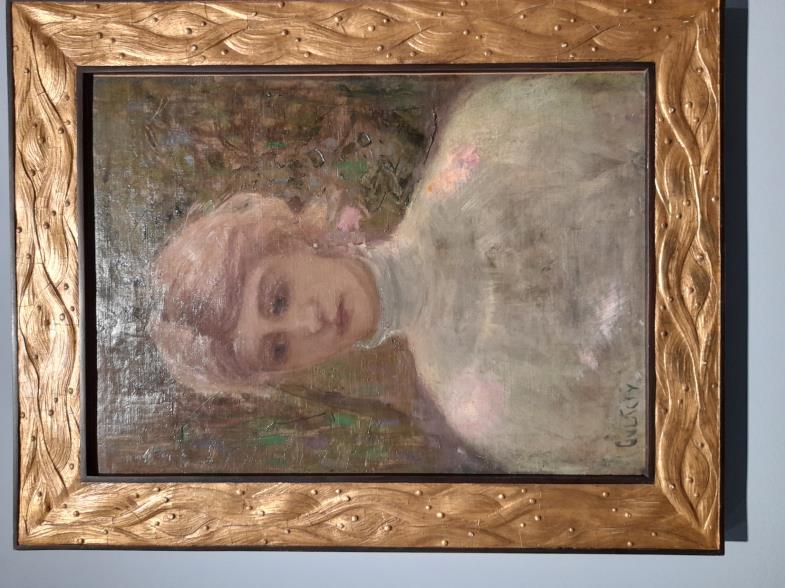 31
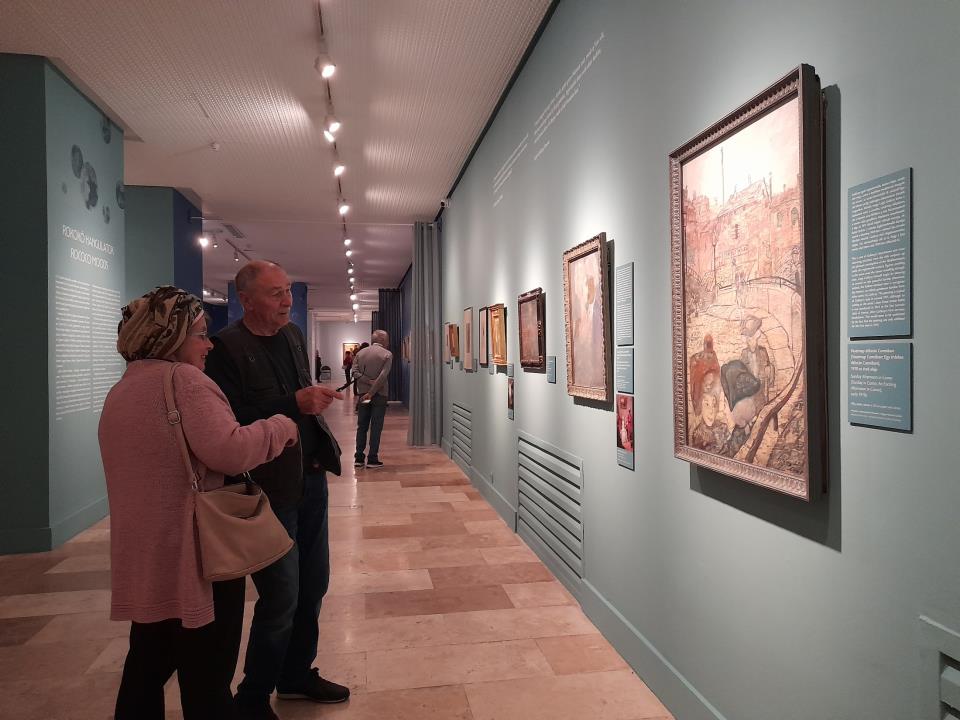 32
Fotó: Szalma Judit
33
Vasárnap délután Comóban
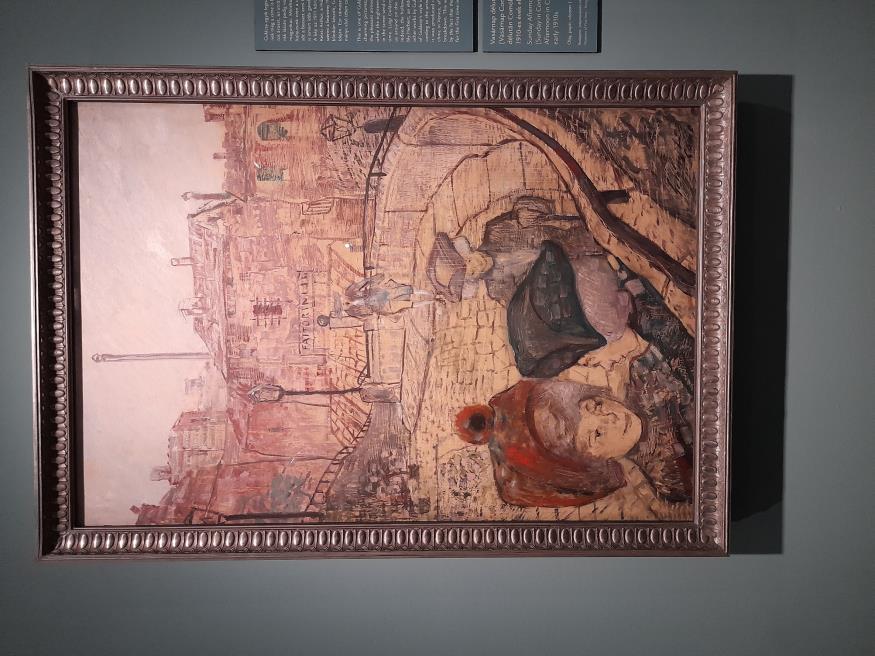 34
35
36
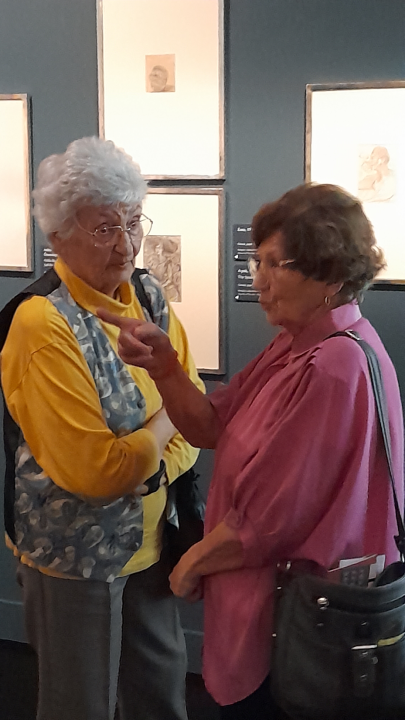 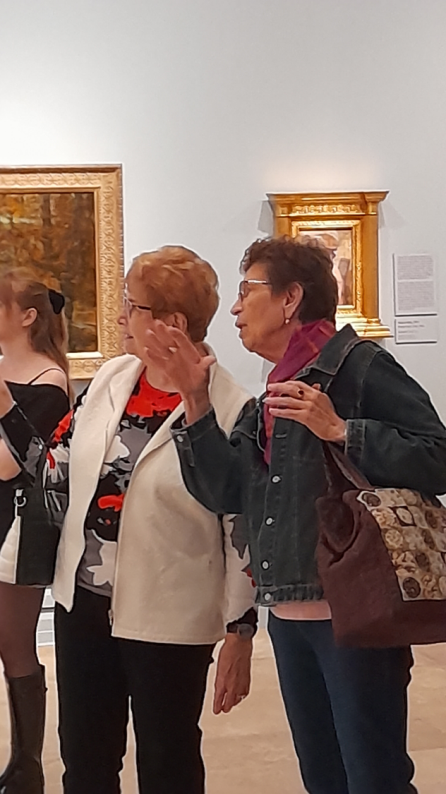 Szalma Judit  fotói
37
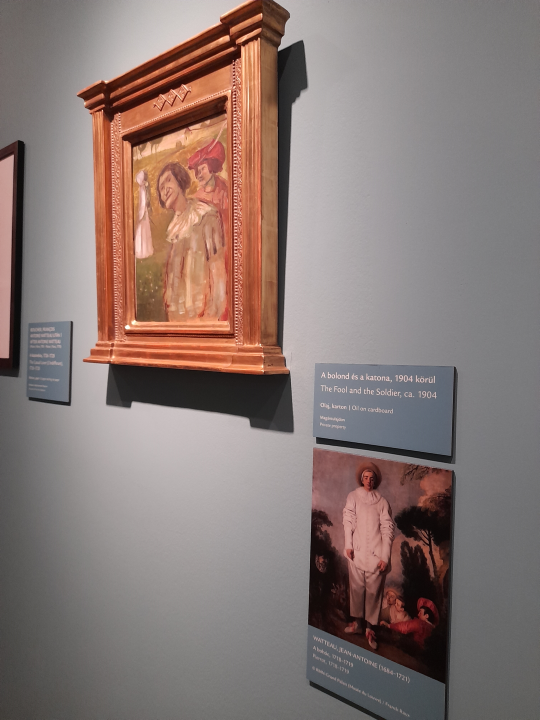 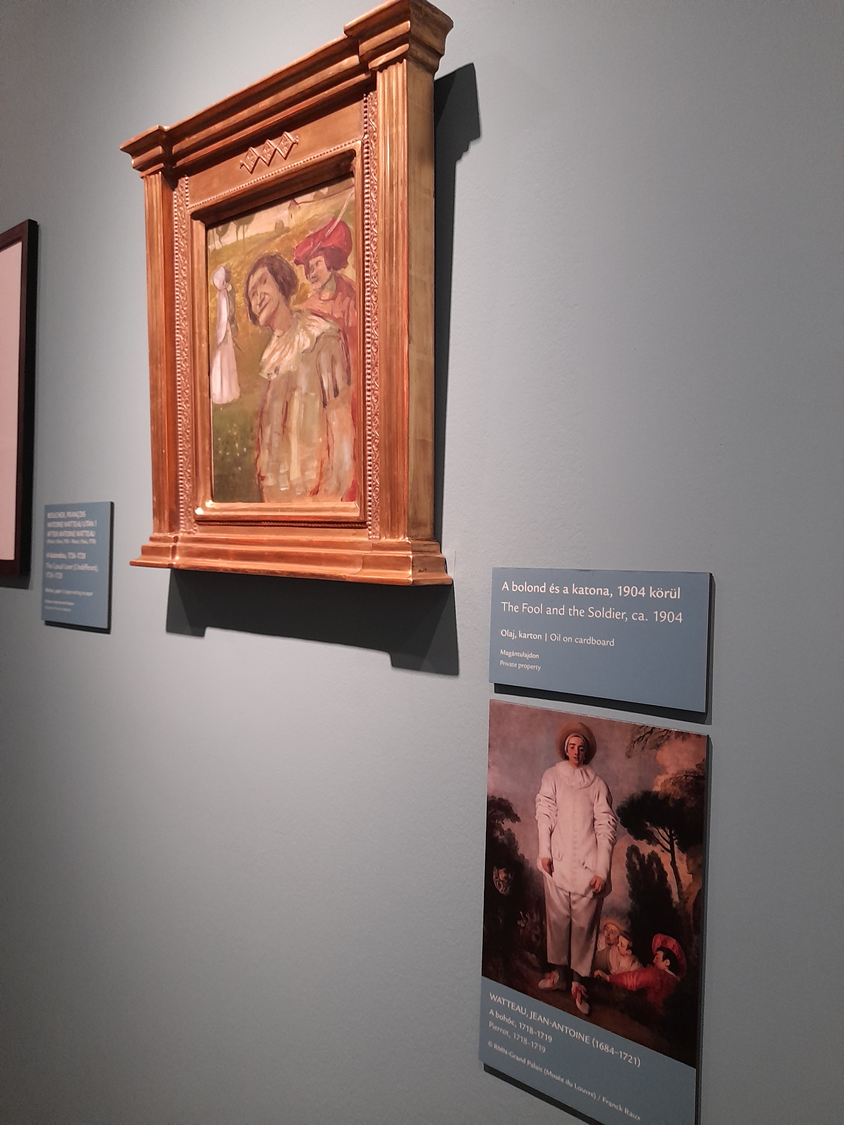 38
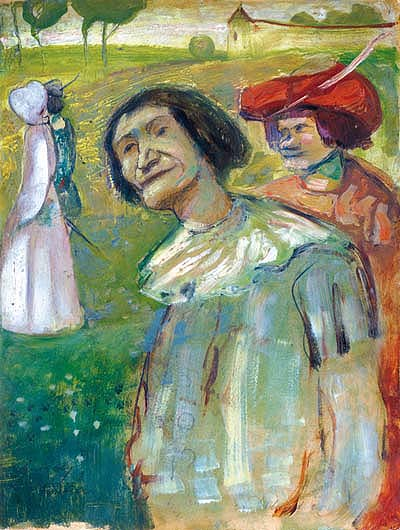 Bolond és a katona
39
Veronai lány
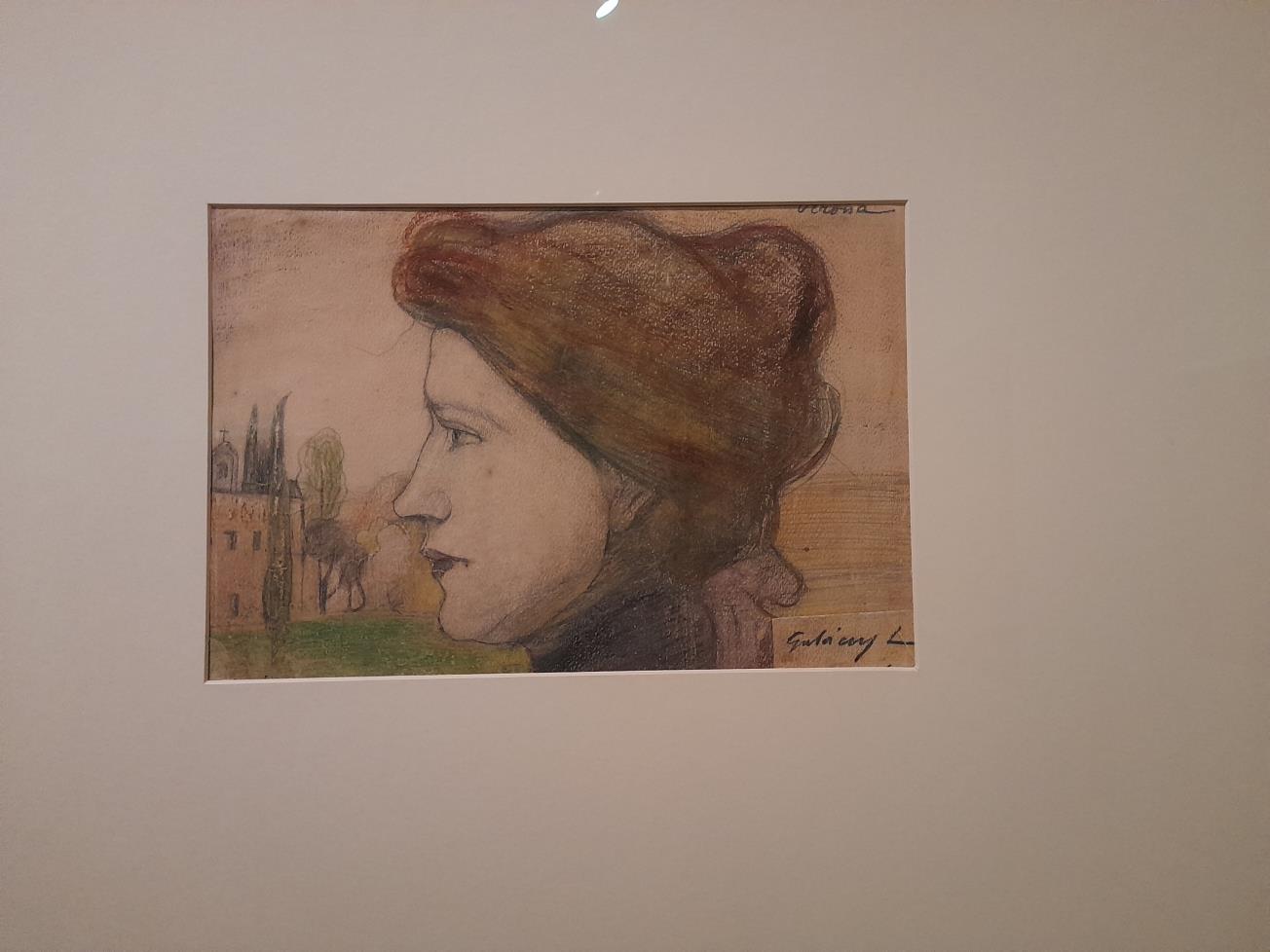 40
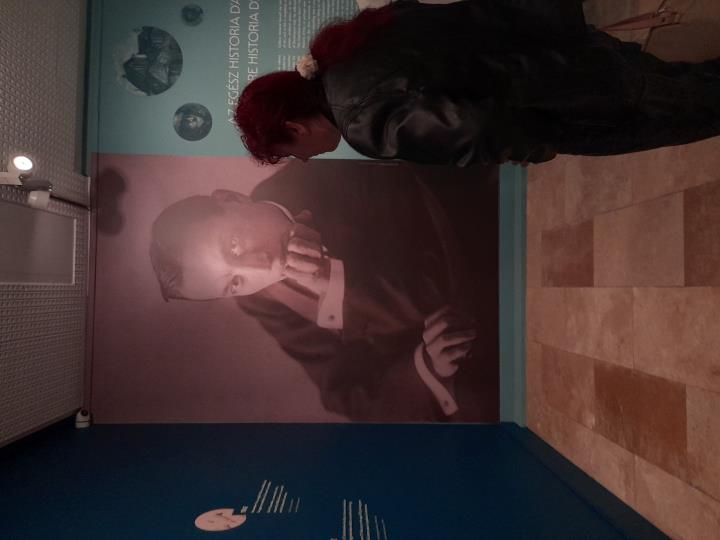 41
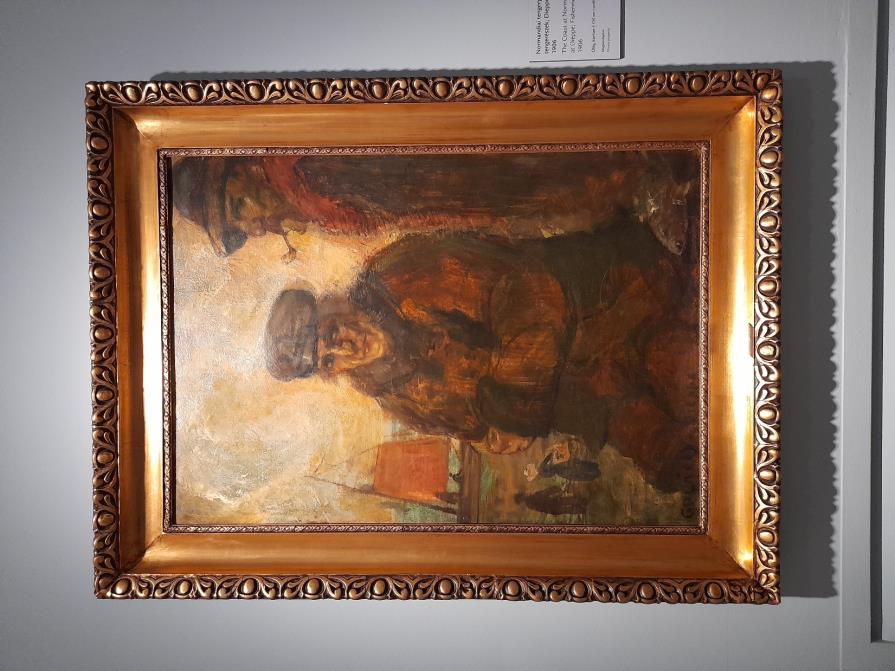 42
Kalapos férfi és a gyászkendősnő GYÁSZ
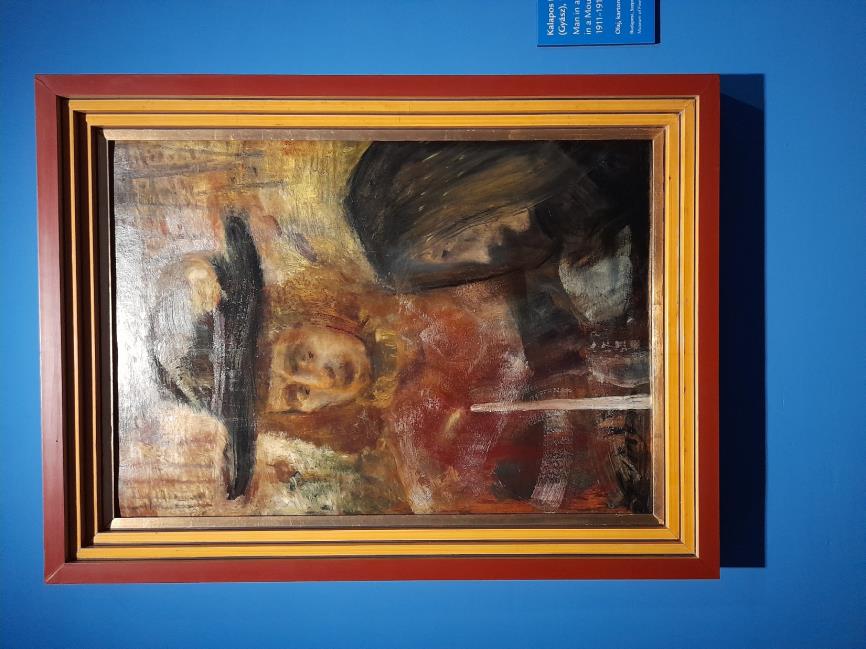 43
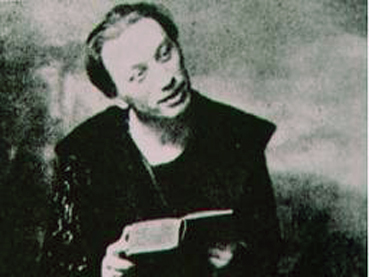 44
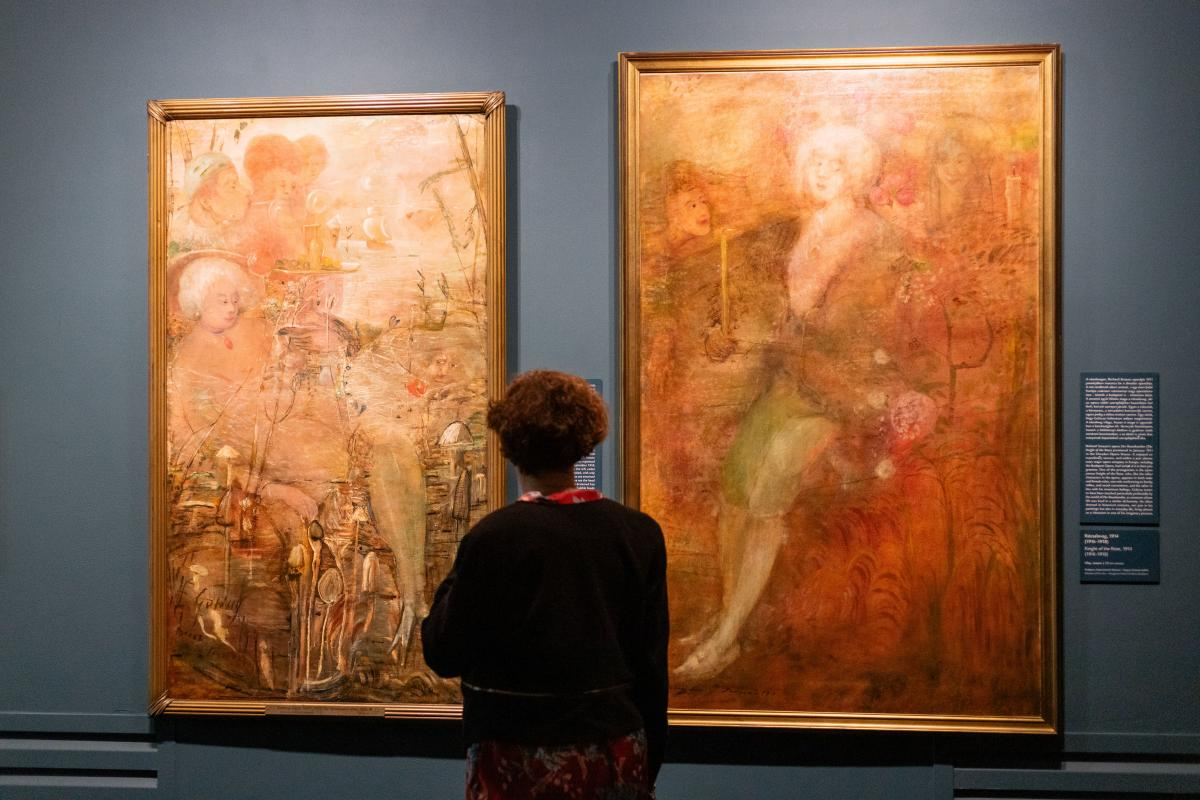 Rococo concertó
45
46
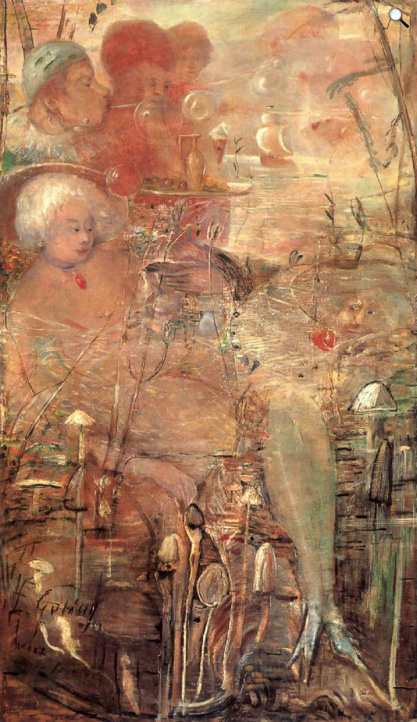 Ópiumszívó álma
47
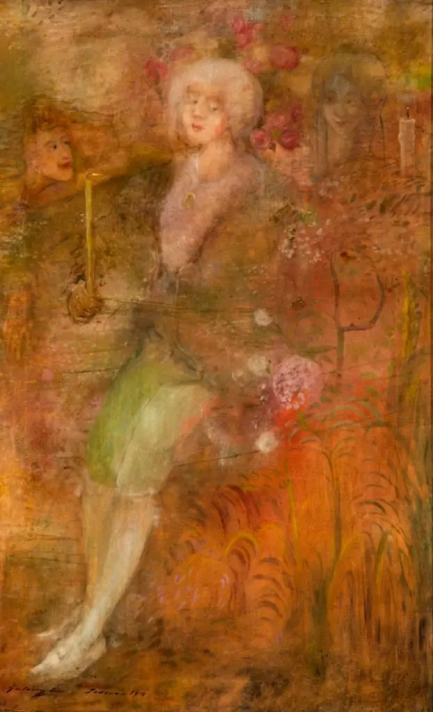 Rózsalovag
48
Szláv jósnő
Fiatal nő
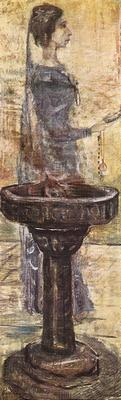 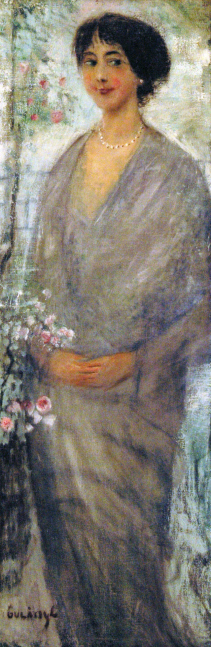 49
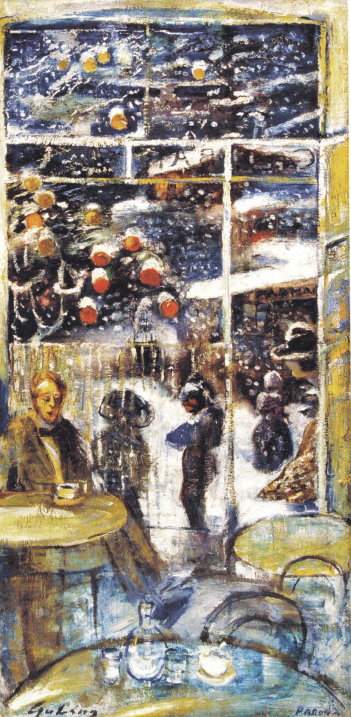 50
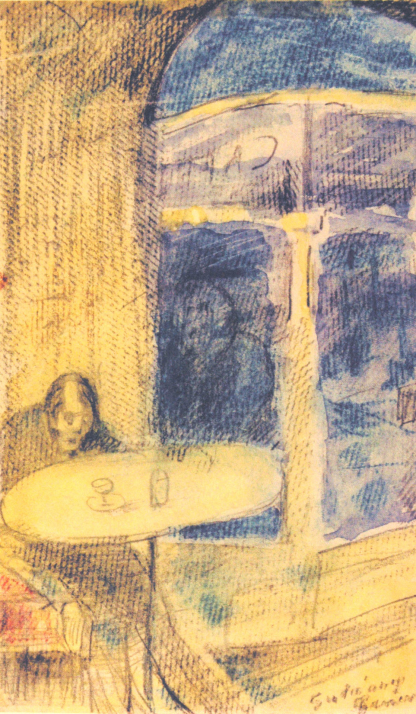 51
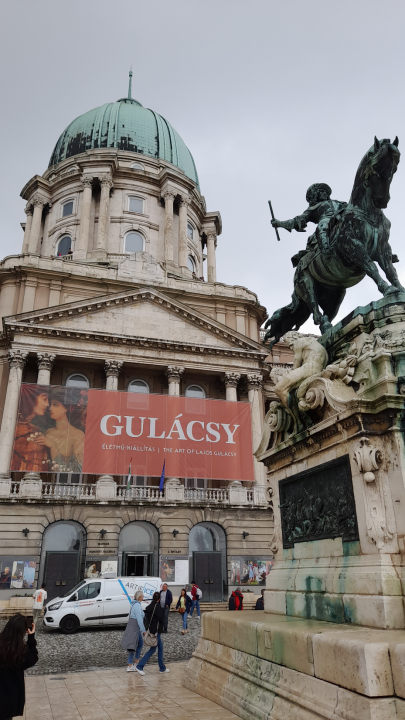 Fotó: Szalma Judit
52
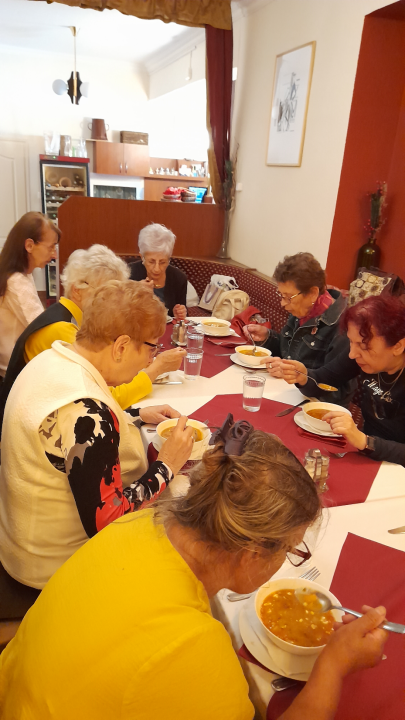 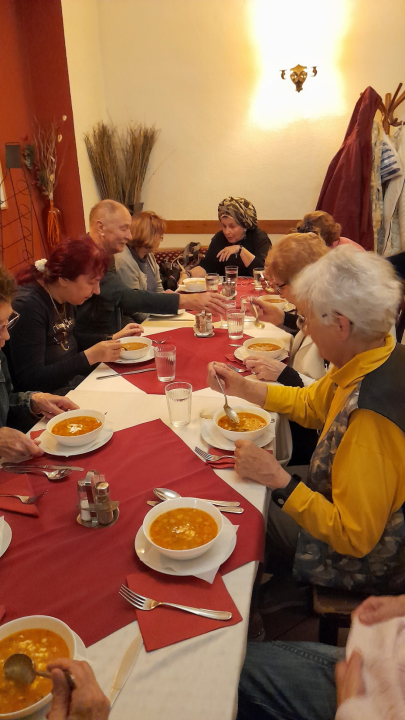 Szalma Judit fotói
53
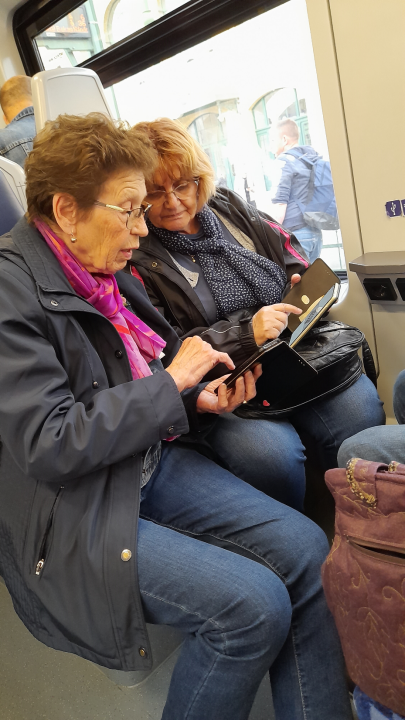 Fotó: Szalma Judit
54